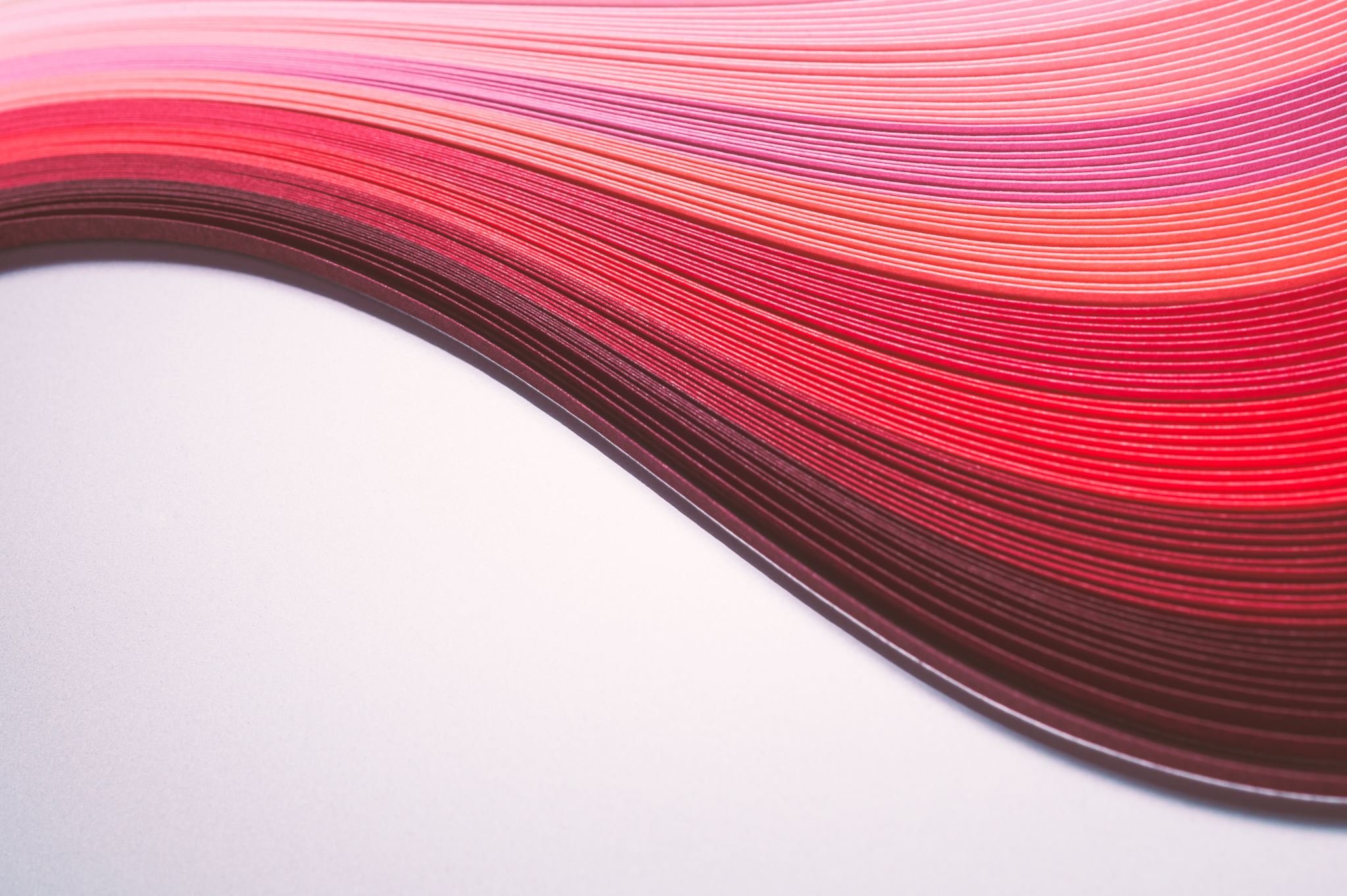 VALID2021testDrive
10/28/2021
Scope of this sessionIntention is Not to be FOR/AGAINST LEGISLATION
We abstain from advocacy 
i.e., neutral approach
Idea is to see where and how pending legislation may have impact
Prior examination (Mayo) resulted in some confusion about risk classification
Now… take a few specific and relevant examples from pathology
What kind of submission would be most adequate
Adequate for Technology Certification ?
a whole slide imaging based artificial intelligence application to predict combined Gleason grade from H&E stained routine FFPE sections
PD-L1 immunohistochemical staining for a solid tumor (CoDx) that is cross-referencing another approved test
a Next-generation sequencing assay (multiple established biomarkers)
Intended use: what
Indication of use: who and why
Instructions for use: how
Current state: Two-tiered RISK Paradigm
Idea is to have risk in 2 tiers
Low-risk (no harm; immediately reversible)
High-risk (irreversible harm)
Accounts for previously used etc…
High-risk + mitigation measures (“third tier”)
Discussion 1/3: Gleason AI Scoring
No human call 			= high-risk (automated calling = “black-box”)
Decision-support tool 	= depending on the intended use (might be low-risk)
Diagnostic aid 			= depending on the intended use (might be low-risk)
Discussion 2/3: Gleason AI Scoring
Regulatory precedent: 	AI used for highlighting are vs. AI makes the call.
Discussion point: 		
unbiased review + highlighting vs. highlighted initial review (“mitigating measure”)						
E.g., training program, unbiased review, catching misdiagnosis (?intended use)
Retrospective review of all cases (done today) = QC issue. 
Mitigating measures have to be aligned with intended use
Risk assessment only required for high-risk test the approach might be “starting at high-risk” – can we provide data/arguments for low risk)
Discussion 3/3: Gleason AI Scoring
Technology Certification:		applicable?
Assume AI is high-risk			could be “application” for Tech Cert… = Tech cert check.
Additional high-risk			new FDA review…
Low-risk					not relevant
Additional high-risk with mitigation might fall under Tech Cert (without FDA review; for 4-years; until new exemplar)
Submission requirements: Gleason AI Scoring
Low risk = no requirement
High risk = what is part of the submission
Key elements
QMS: requirements?   Validation? GMP?
Performance characteristics:  Sensitivity Specificity PPV NPV Accuracy Precision [Question binary?]
Pre-submission requirements (study design) -  Informational session… vs. revision/re-do on the fly
Bibliography (robust literature review; “all” => might add work/effort)
Raw data review (pro/con)
Formal risk assessment (see prior slide)
Narrative description; test/IVCT alternatives; (additional scientific medical resources)
Session 3: Next generation Sequencing Assay/Panel
3rd example: Next generation Sequencing Assay/Panel
Not a companion
Intended use: treatment stratification = high-risk
Example: 
Lung cancer => EGFR => yes/no
Mitigating measures:  
Special controls (“how do we ensure that we get accurate/reliable results?” 
Professional ? (from selection, circling, review, report)
AV => “analytics”
CV => prevalence in a certain disease; 
Example cell-free DNA 
“neoplasia”… clonal hematopoiesis (of unknown relevance)
E.g., finding this in a patient with lung cancer…
Assay performance (e.g. separate cutoffs point mutations, Indels, 
[Side note: comparison to H&E based approach of a diagnosis]
“claim”…
Clinical validity ”for a Laboratory””valid scientific evidence”
Clinical trial => …. Many types of trials…
Other options
Peer-reviewed literature (thus far: “not sufficient” +/- other options)
NYS => evidence of clinical validity (yes)
NYS => peer-reviewed literature => AV (no)
Peer review/guidelines/national recommendations/trials/”best practices” likely not sufficient => clearly more (local) data
CLSI guidance document on accuracy as an example.
Case review => “case history review” => … demonstrate at the individual patient level
(=orphan disease)
AMC => rare/specific => ”LDT”
Data registries (=FDA approved)
Real world data/real world evidence
Post market data (=other approved/authorized tests)… 
Idea?  “conditional approval” => launch test => create real-world evidence
Demonstrating Clinical VAlidity
Expense/Effort => additional cost
Additional cost => cost per assay vs. cost to lab (institution)
Ability to demonstrate that the data is representative of the population seen in the lab
Disparities, ancestral factors, gender/racial bias
Possible consequences & Considerations
Intended use population 
(indication of use = population?)
Wording/claims… 
Local population => representative 
E.g., “CRC Iceland” => “CRO art of wording the intended use”
“assay is intended for….”  [general vs. specific]
“External sample” => may or not work
Countermeasure: post-market surveillance measures
Expansion approach 
E.g., assay validated on local population  =>  go live with local AV/CV  =>  confirm/verify performance (PT, etc..)
These considerations really emphasize that every test/IVCT has to be looked at from an individual setting
Laboratory specific approach ?
Argues for informational sessions
	pre-cert vs. 
Tailoring of analytical/validation plan
“reviewer”–specific… (peer-review)
[Speaker Notes: Design 

Change control 
Change modifications]
Intended Use (consequences)
“promotional speech” => marketing…
E.g. BRAF for thyroid => market BRAF for melanoma (?)
[Clinical practice] => degree “one time” vs. “advertisement” (incentivizing off-label use)
LDT => cannot sell protocol
VALID => LDT => IVCT (high-risk) = lab becomes developer =>   “purchasing lab” = unmodified = IVCT
VALID => LDT => IVCT (high-risk) = lab becomes developer =>   “purchasing lab” = modified = developer